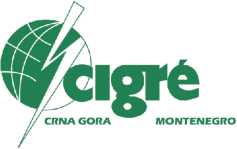 CRNOGORSKI KOMITET MEĐUNARODNOG VIJEĆA
ZA VELIKE ELEKTRIČNE MREŽE - CG KO CIGRE
Proračun sila na stubove nadzemnih elektroenergetskih vodova
Spec.Sci Nina Šišević, CGES AD
Prof.dr Jadranka Radović, ETF Podgorica
Doc.dr Saša Mujović, ETF Podgorica
III savjetovanje,
Miločer, 13-16.maj 2013.
Proračun sila na stubove nadzemnih EE vodova
Uvodna razmatranja

Stubovi nadzemnih vodova 

Direktne i indirektne štete 

Proračun sila 

Istovremeno djelovanje vjetra i leda
Proračun sila na stubove nadzemnih EE vodova
Dvije su osnovne vrste stubova: 
 zatezni i 
 noseći.
Na stubove nadzemnih EE vodova djeluju sljedeće sile:
 vertikalne sile (Gu i Gs),
 sila zatezanja provodnika (P1 i P2) i
 sila vjetra(Pv).
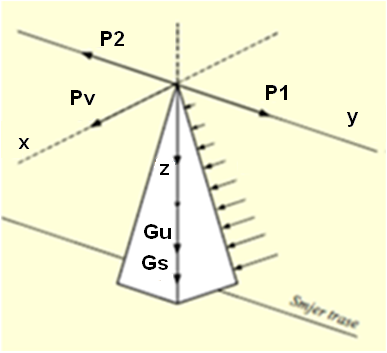 Proračun sila na stubove nadzemnih EE vodova
Opterećenja stubova se dijele na:

normalna(A,B,C i D) i
vanredna(E i F).
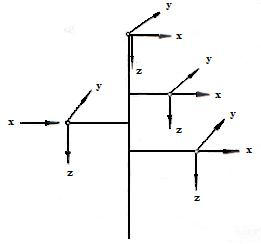 G* opterećenje (istovremeno djelovanje
vjetra i leda)
Proračun sila na stubove nadzemnih EE vodova
Dodatni teret
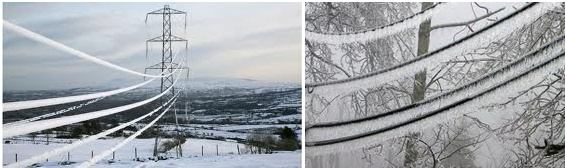 Proračun sila na stubove nadzemnih EE vodova
Određivanje dodatnog tereta i opterećenja od vjetra
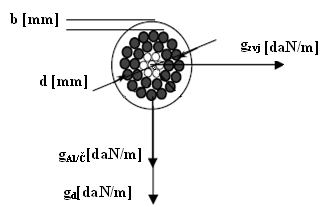 Proračun sila na stubove nadzemnih EE vodova
Pregled sila na stub pri opterećenju G
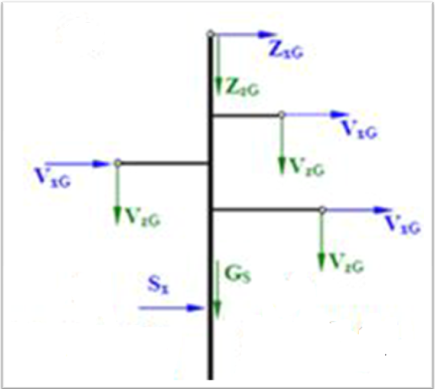 Proračun sila na stubove nadzemnih EE vodova
Program za proračun sila na stubove nadzemnih EE vodova
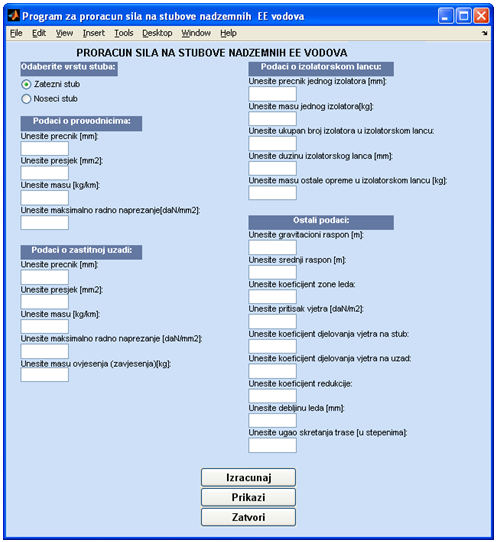 Proračun sila na stubove nadzemnih EE vodova
Primjer
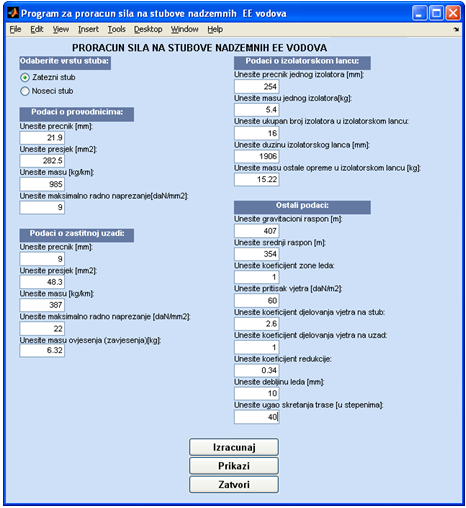 Proračun sila na stubove nadzemnih EE vodova
Rezultati
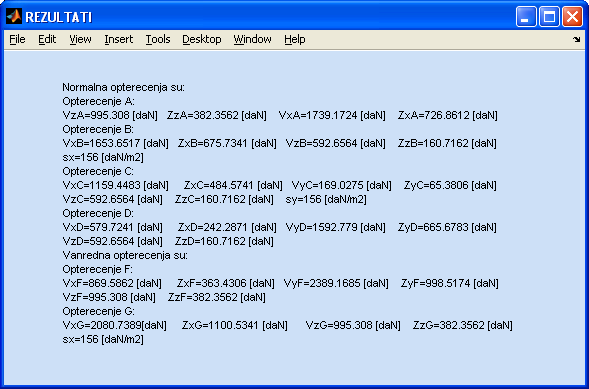 Proračun sila na stubove nadzemnih EE vodova
Zaključak

Adekvatno uvažavanje uticajnih klimatskih faktora pri određivanju opterećenja stubova nadzemnih EE vodova je od izuzetne važnosti.

Proračun opterećenja stubova nadzemnih EE vodova treba bazirati na potpunom matematičkom modelu koji obuhvata i izraze za proračun opterećenja pri istovremenom djelovanju vjetra i dodatnog tereta.
Proračun sila na stubove nadzemnih EE vodova
Zaključak

Softver, baziran na tom modelu, omogućava brze i tačne proračune koji su osnova za tehničko-ekonomske analize na čijim rezultatima treba bazirati izbor stubova za nadzemne EE vodove.
Proračun sila na stubove nadzemnih EE vodova
HVALA NA PAŽNJI!